Unified treatment of hydrologic processes in unsaturated and saturated zones in the E3SM Land Model
The objective of this work was to develop a unified physics formulation to unify the treatment of soil hydrologic processes in the unsaturated and saturated zones
Use of calibrated drainage parameter, fd, significantly improved model prediction of deep water table depth (WTD) when compared against an observationally-constrained spatially-explicit global WTD product.
An open-source variably saturated flow model (VSFM) was developed in ELMv1
PETSc library was used to provide numerically solution of nonlinear discretized equations VSFM
Optimal spatially-explicit fd values were obtained for 79% of gridcells at 1.90 × 2.50 spatial resolution
Model evaluation using the ILAMB package showed that improvements in WTD predictions did not degrade model skill for any other metric
Bisht, G., Riley, W. J., Hammond, G. E., and Lorenzetti, D. M.: Development and evaluation of a variably saturated flow model in the global E3SM Land Model (ELM) Version 1.0, Geosci. Model Dev. Discuss., https://doi.org/10.5194/gmd-2018-44, in review, 2018
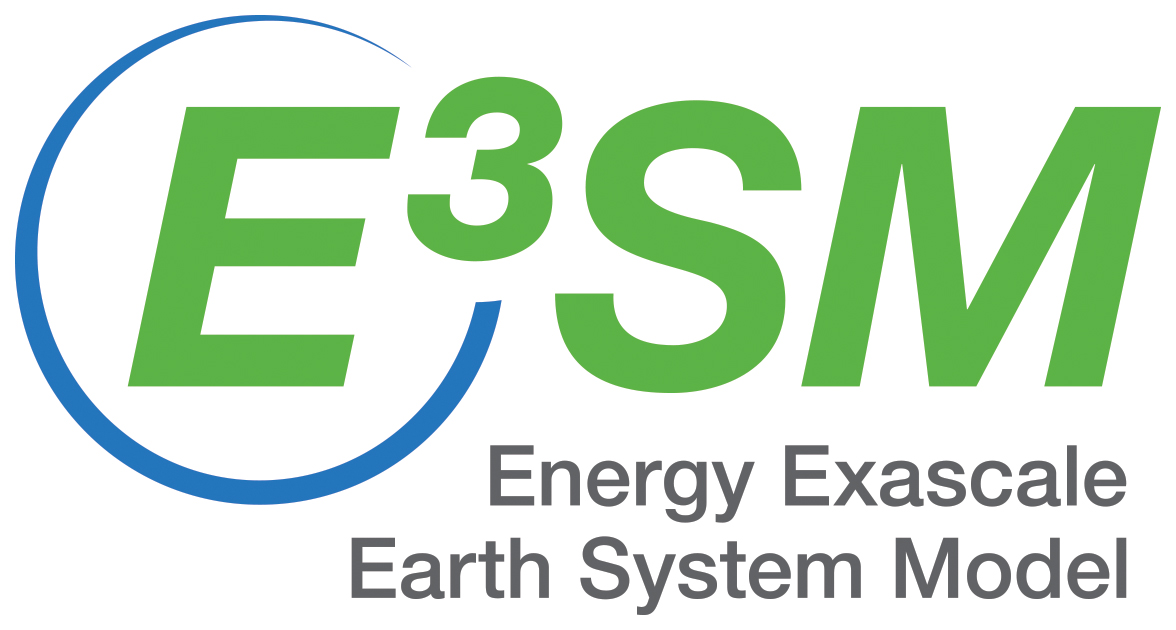